LES V VSAKDANJEM ŽIVLJENJU
6. razred
LES V VSAKDANJEM ŽIVLJENJU
PREBERI.
Les je že od nekdaj pomemben material.
Mostiščarji so v bakreni dobi izdelovali lesena bivališča na kolih.
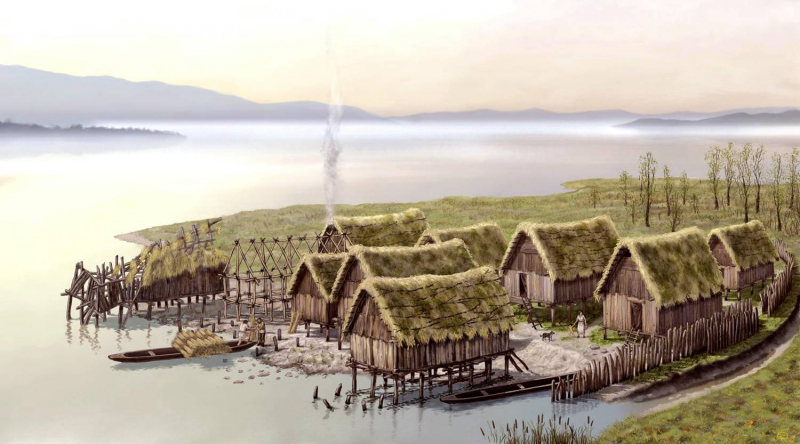 Človek je že v kameni dobi izdeloval orodje iz kamna in lesa.
NAJSTAREJŠE LESENO KOLO NA SVETU
Leta 2002 so v vasi Stara Gmajna pri Vrhniki odkrili najstarejše leseno kolo na svetu.
Staro naj bi bilo 5200 let.
PREBERI.
PREBERI.
Slovenija – gozdnata dežela
Slovenija spada med najbolj gozdnate države Evropske unije.
Skoraj 60 % naše države je prekrite z gozdovi.
V Sloveniji so najpogostejši bukovi in hrastovi gozdovi, od iglavcev prevladujejo smreka, jelka, bor in macesen.
Oglej si sliko.
Gozd je naravna življenjska skupnost, ki povezuje rastline in živali ter ima velik vpliv na življenje človeka.
PREBERI.
Pomen gozda
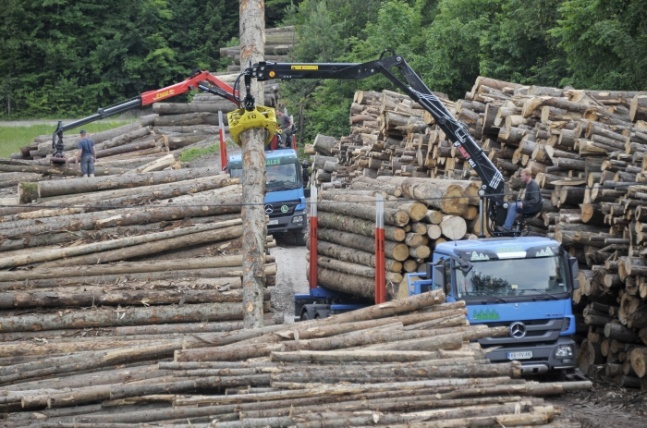 GOSPODARSKI: Iz gozda pridobivamo les.                                       Gozdarstvo in lesarstvo nudita delovna mesta.
OKOLJSKI: Zadržuje padavinske vode. Drevesa preprečujejo erozijo tal. Skrbi za čist zrak.
PREHRAMBENI: Gozd je vir hrane (gobe, kostanj, čemaž, gozdni sadeži).
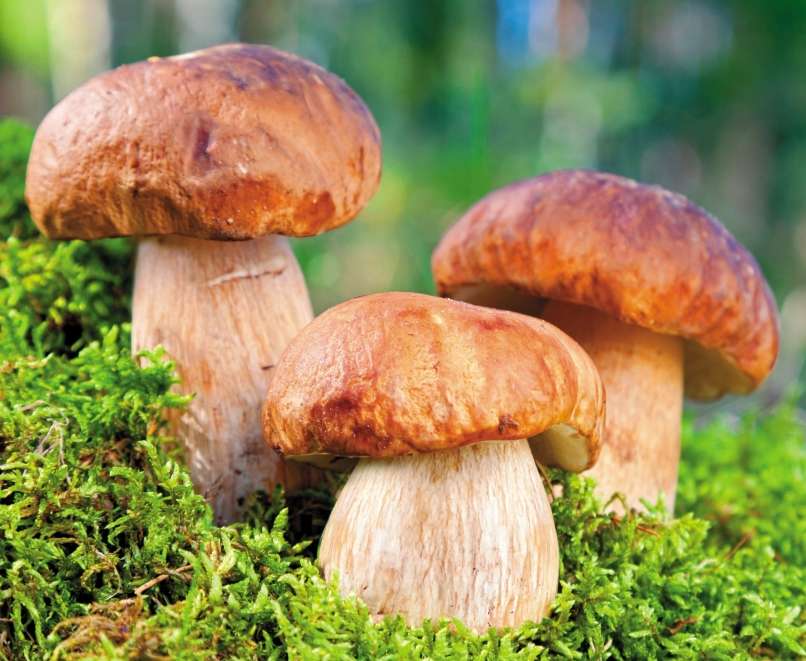 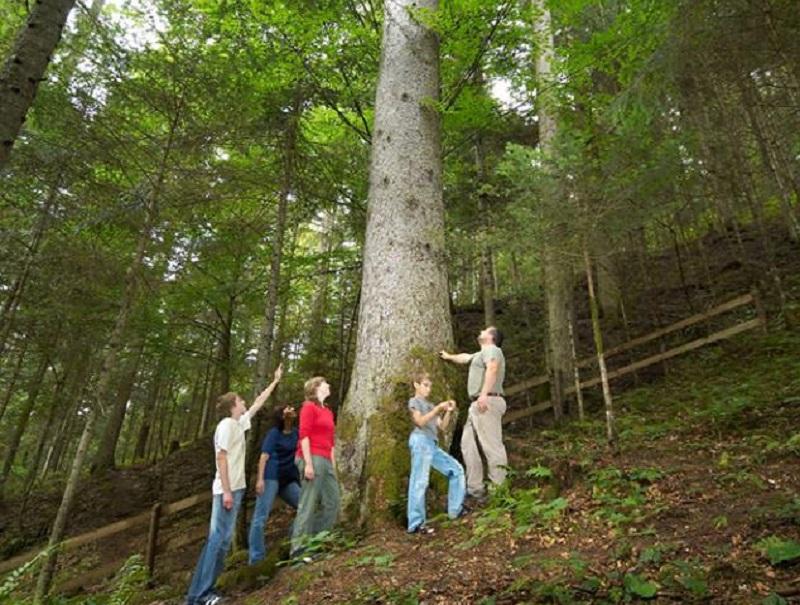 Najvišje drevo v sloveniji
Najvišje drevo v Sloveniji je 62 metrov visoka SMREKA       na Pohorju.
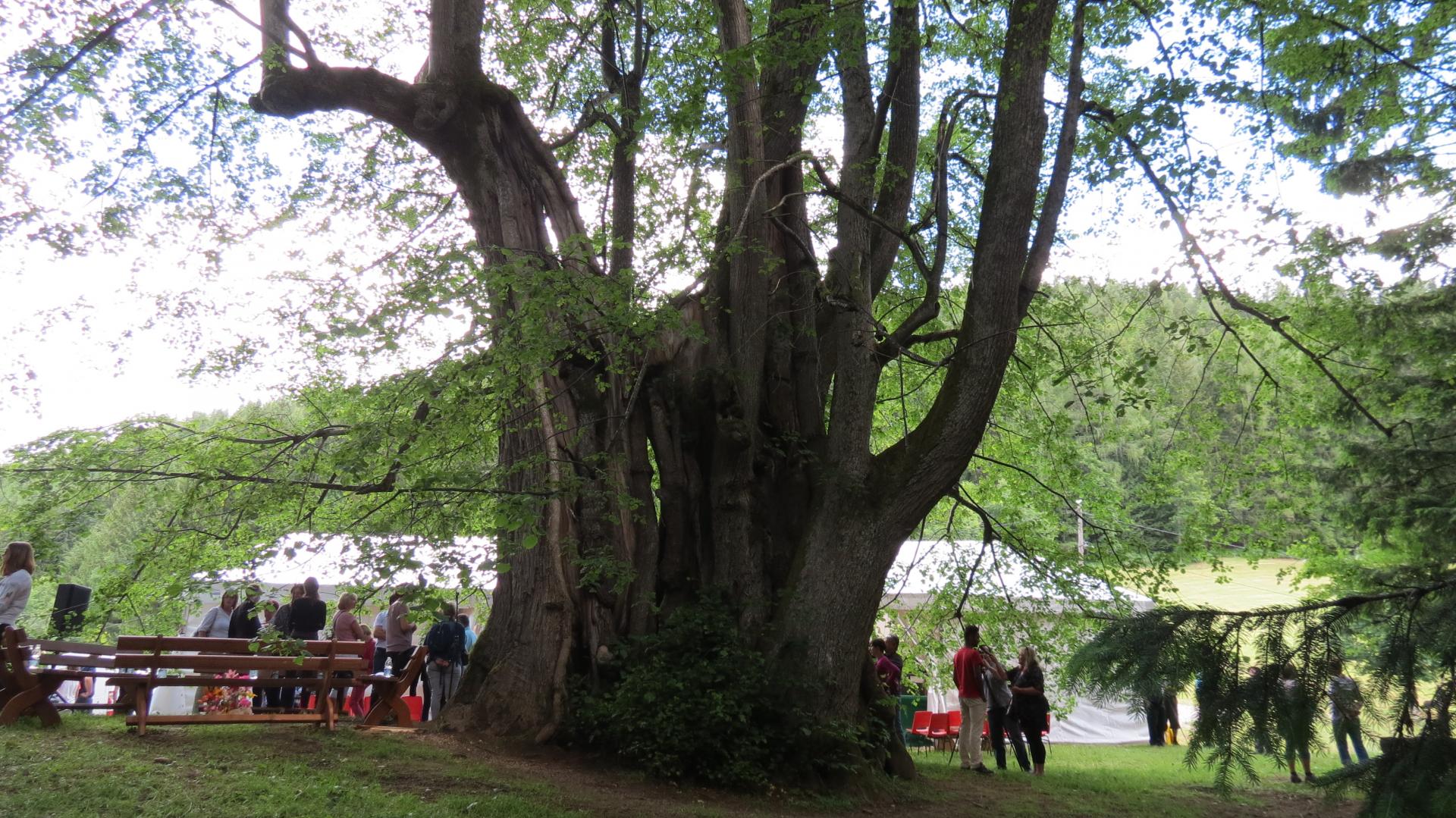 NajDEBELEJŠE drevo v sloveniji
NAJEVSKA LIPA na Koroškem, ki ima obseg okrog        10 metrov.
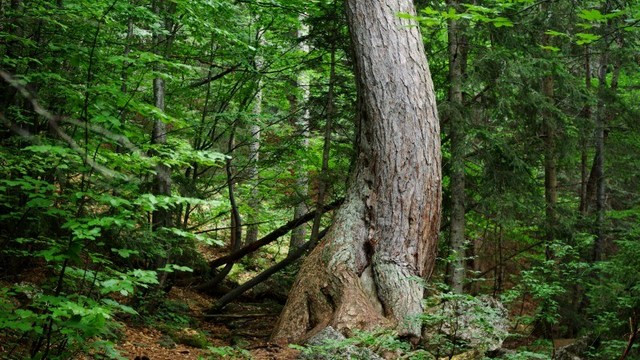 NajSTAREJŠE drevo v sloveniji
Najstarejši je MACESEN, ki raste na Gorenjskem in je star med 800 in 1000 let.